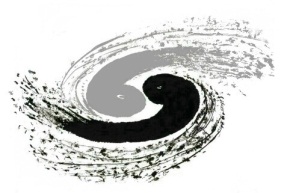 中国科学院高能物理研究所
INSTITUTE OF HIGH ENERGY PHYSICS
一种基于服务的在线软件架构初步设计
李 瑾
核探测与核电子学国家重点实验室(中国科学院高能物理研究所)
7/5/2017
1
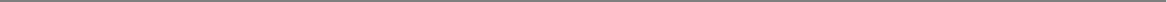 INSTITUTE OF HIGH ENERGY PHYSICS
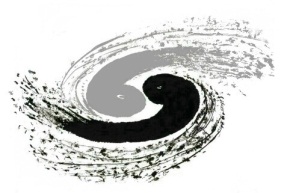 Outline
背景
设计目标
架构介绍
现状和未来规划
2
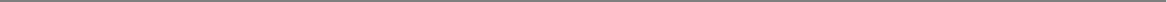 INSTITUTE OF HIGH ENERGY PHYSICS
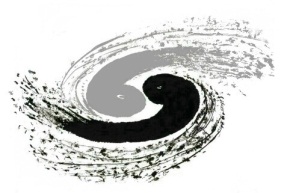 背景
3
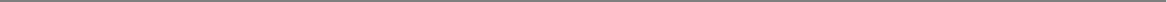 INSTITUTE OF HIGH ENERGY PHYSICS
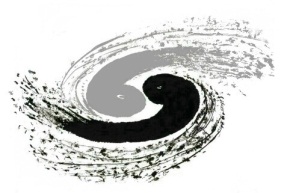 背景
ATLAS开发使用功能全面且强大的TDAQ分布式软件
大亚湾中微子实验和BESIII 的DAQ都使用了TDAQ框架
                                             数据流部分：根据具体的实验需求重写
                                             在线软件部分：重用了ATLAS的相关组件
采用CORBA作为底层的通信协议
RPC（Remote Procedure Call）方式
CORBA本身的规范复杂 
导致整个系统巨大   耦合度高 
 不易独立进行代码重构和优化


使用新的IT技术实现一套分布式在线软件
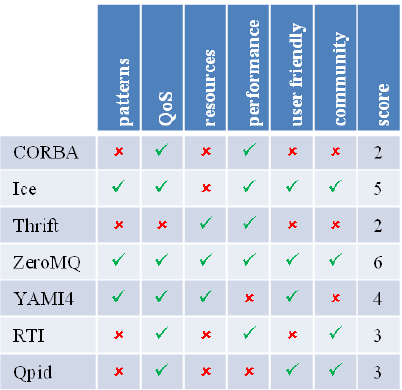 4
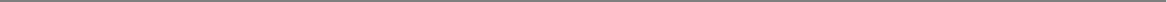 INSTITUTE OF HIGH ENERGY PHYSICS
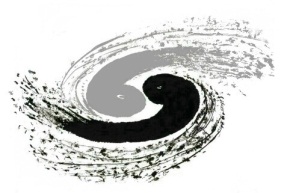 设计目标
自主开发一套轻量级、低耦合、模块化、易扩展、具有通用性的的分布式在线软件系统

面向服务的软件架构
      实现软件功能模块化，松散耦合
采用分布式消息队列作为分布式系统组件
具有更好的平台无关性
支持并发和异步调用
5
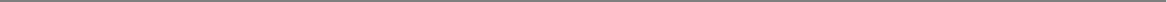 INSTITUTE OF HIGH ENERGY PHYSICS
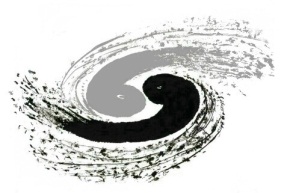 架构介绍
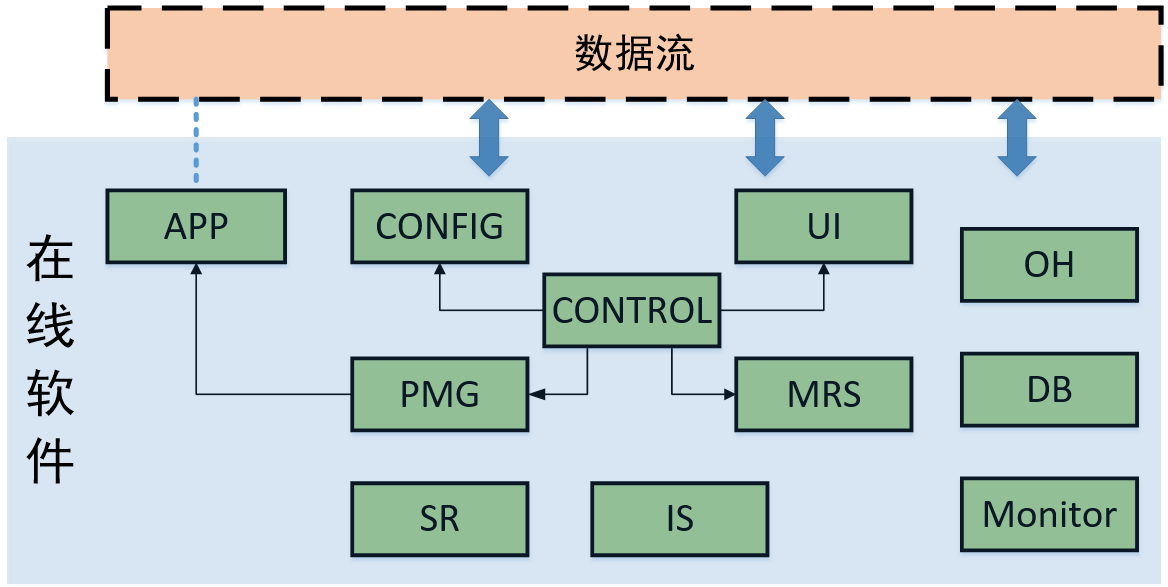 服务注册（Service Register,SR)
配置服务（Config service）
信息服务（Information Service,IS)
进程管理（Process Management,PMG)
信息报告（Message Report System,MRS)
运行控制（Run Control）
数据库（DataBase,DB）
在线直方图服务（Online Histogram,OH）
交互界面（User Interface,UI)
监控服务（Monitor）
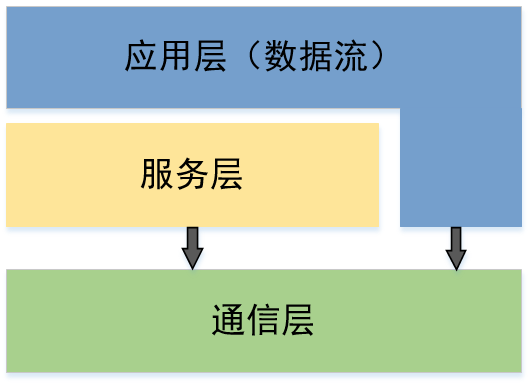 6
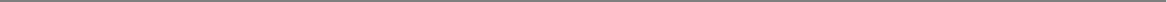 INSTITUTE OF HIGH ENERGY PHYSICS
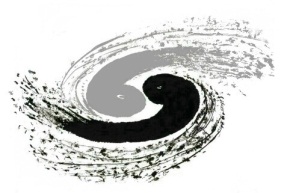 设计思想
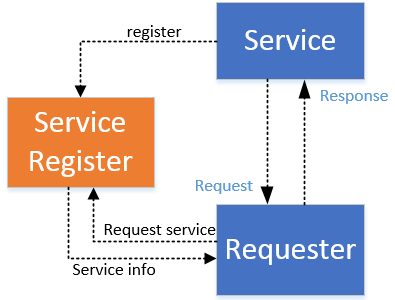 面向服务的架构
服务模型
模块化 
单独设计、开发、测试和部署

分布式消息队列
应用耦合、异步消息、流量削峰
实现高性能、高可用，可伸缩框架
ZeroMQ：快速 跨语言
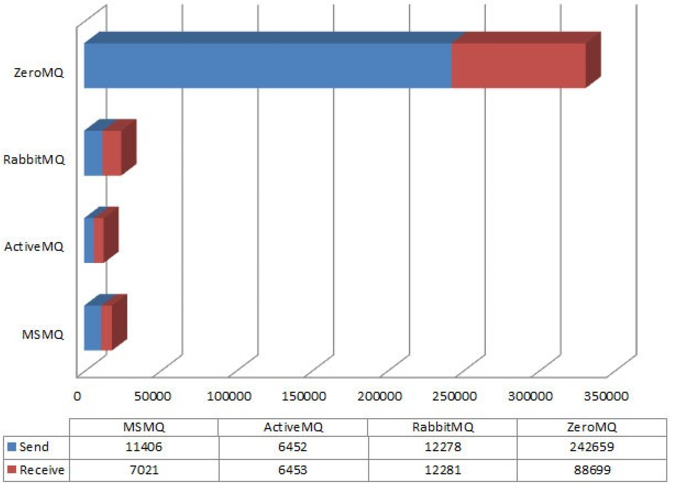 req/reps  pub/sub  push/pull
7
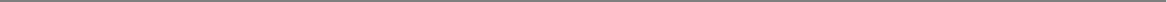 INSTITUTE OF HIGH ENERGY PHYSICS
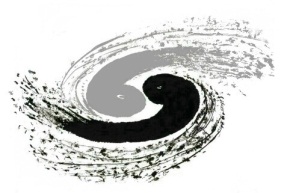 子模块  服务注册SR
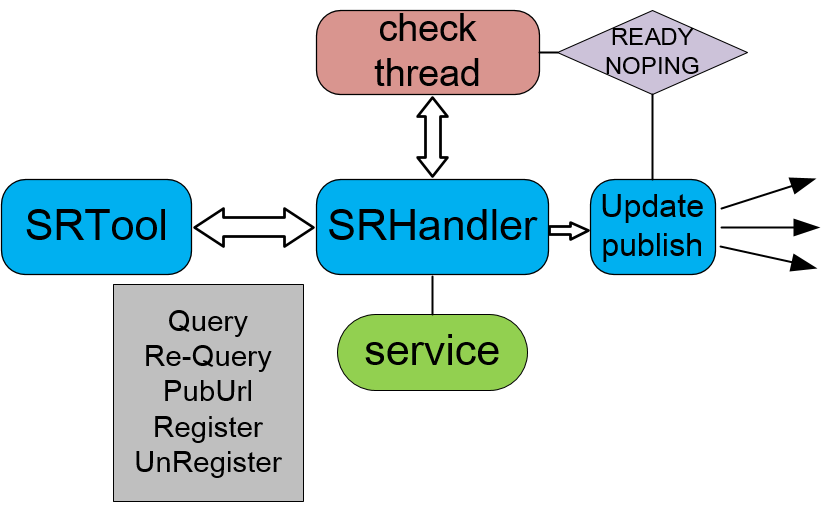 最先启动
    框架服务
    用户自定义服务
模式：req/resp应答
    内存中维护一个服务注册表
8
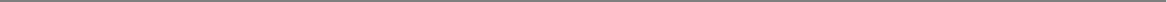 INSTITUTE OF HIGH ENERGY PHYSICS
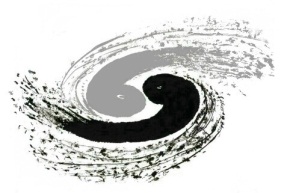 信息服务 IS
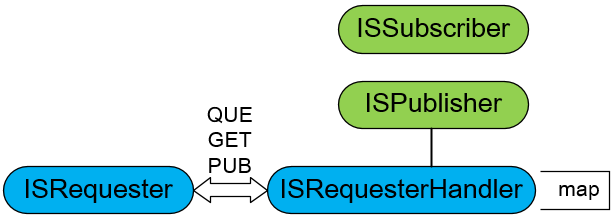 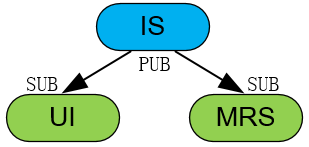 信息汇总（直方图信息，运行信息，日志信息）
MRS UI订阅IS
维护信息表
信息提供者-信息仓库-信息发布者-信息订阅者
9
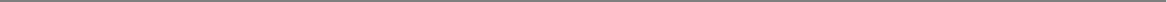 INSTITUTE OF HIGH ENERGY PHYSICS
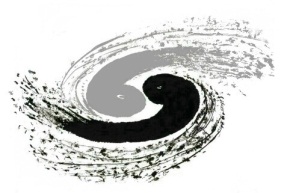 进程管理  PMG
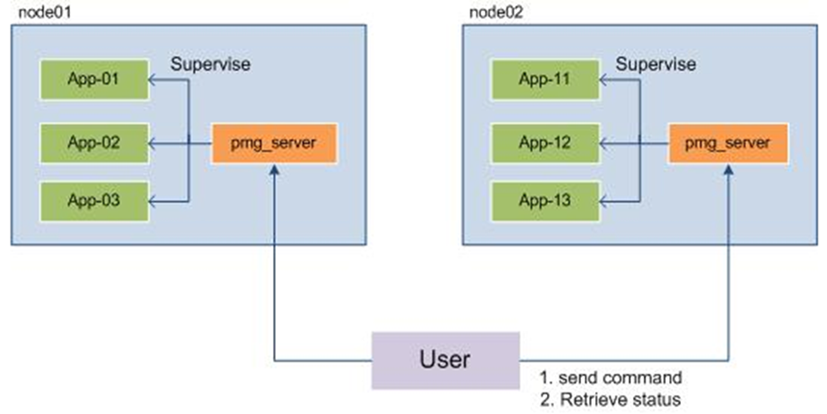 每个Node运行一个PMG
Command：start  kill  app
State：monitor app
Req/Reps模式
保存当前app信息
10
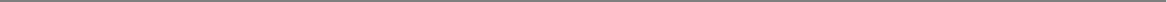 INSTITUTE OF HIGH ENERGY PHYSICS
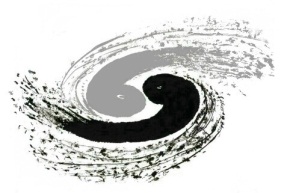 配置服务  Config
Req/reps模型
xml文件 xsd 
Protobuf 序列化数据
提供id、type、re的查询服务
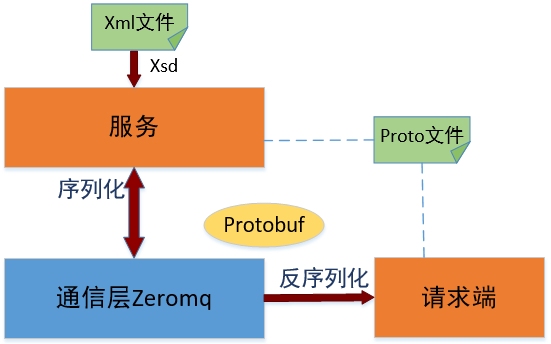 序列化工具：protobuf
Google  开源   
 时间、空间开销小  跨语言
结构化数据  
代码生成机制
数据存储  传输
Xsd
解析工具
定义.xsd文件描述xml文件
代码生成c++ 类
11
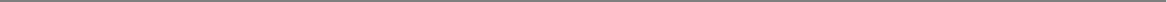 INSTITUTE OF HIGH ENERGY PHYSICS
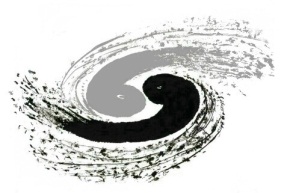 运行控制  Run Control
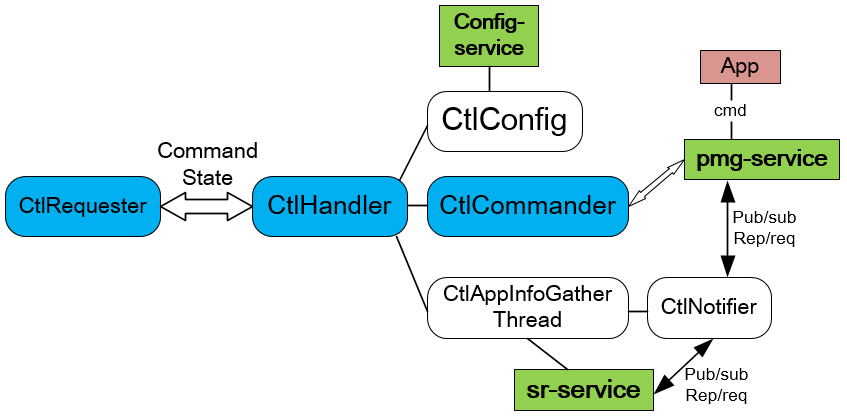 Cmd和state
调用config-service  sr-service  pmg-service
全局一个，调用PMG服务启动、终止用户APP，控制框架软件和用户APP状态机跳转
12
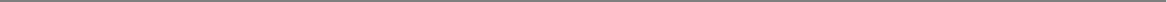 INSTITUTE OF HIGH ENERGY PHYSICS
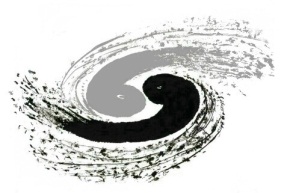 现状
目前在线软件系统已完成单机下核心模块的初步功能实现，可以配合数据流部分完成基本的运行控制和状态显示
已在LHAASO-WCDA测试试验中使用
WCDA电子学调试@高能所
WCDA验证实验@中科大
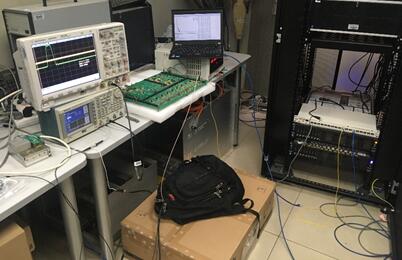 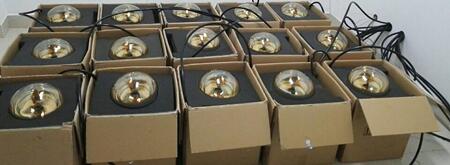 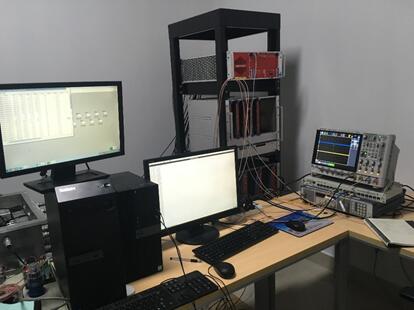 13
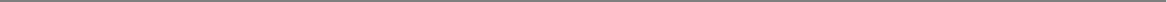 INSTITUTE OF HIGH ENERGY PHYSICS
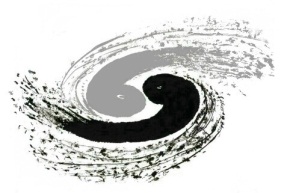 未来规划
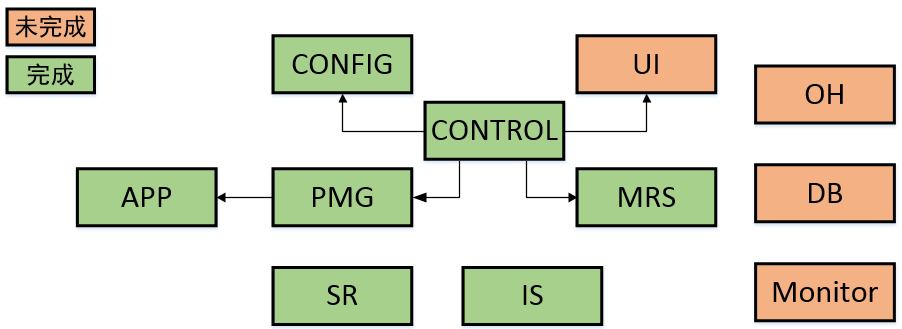 模块功能优化和性能测试
多机实现和部署测试
跨语言、跨平台支持 java web
高可用HA设计
。。。
14
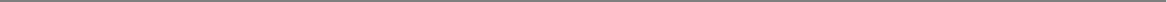 INSTITUTE OF HIGH ENERGY PHYSICS
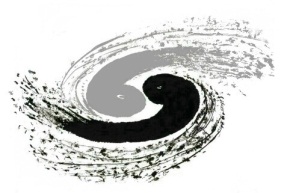 中国科学院高能物理研究所
INSTITUTE OF HIGH ENERGY PHYSICS
Thank  you！
15
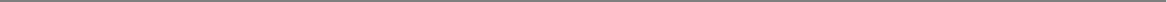 INSTITUTE OF HIGH ENERGY PHYSICS